National Ocean PolicyEric SchwaabAssistant Administrator for Fisheries
A National Policy for the Stewardship of the Oceans, Our Coasts and the Great Lakes – 
Established by Presidential Executive Order on July 19, 2010
Building Blocks
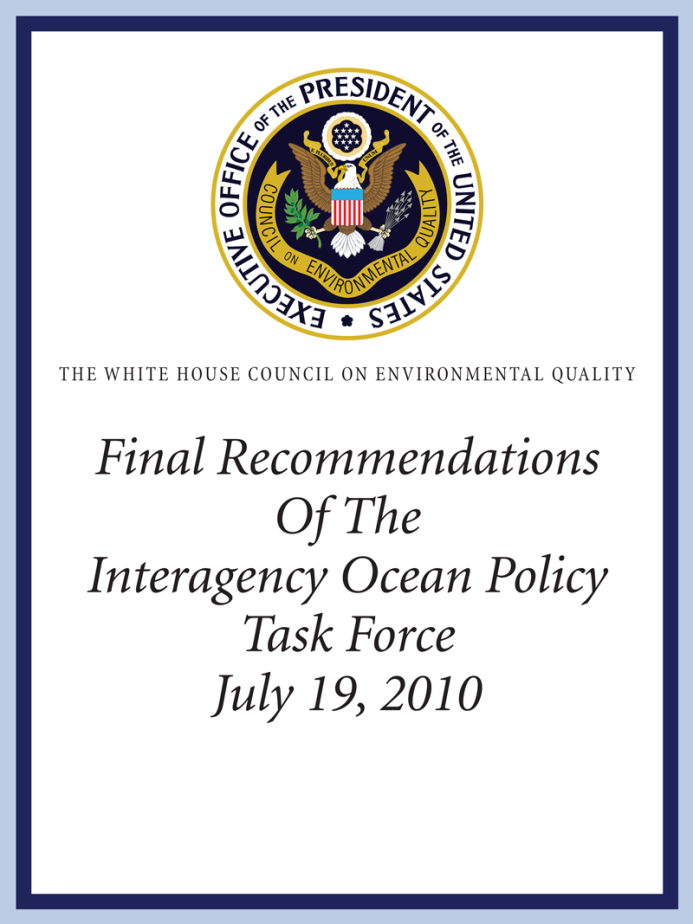 National Ocean Policy
National Ocean Council
9 National Priority Objectives
Framework for Coastal and Marine Spatial Planning (CMSP)
Regional Planning Bodies
National Ocean Policy & CMSP
2
The National Ocean Council
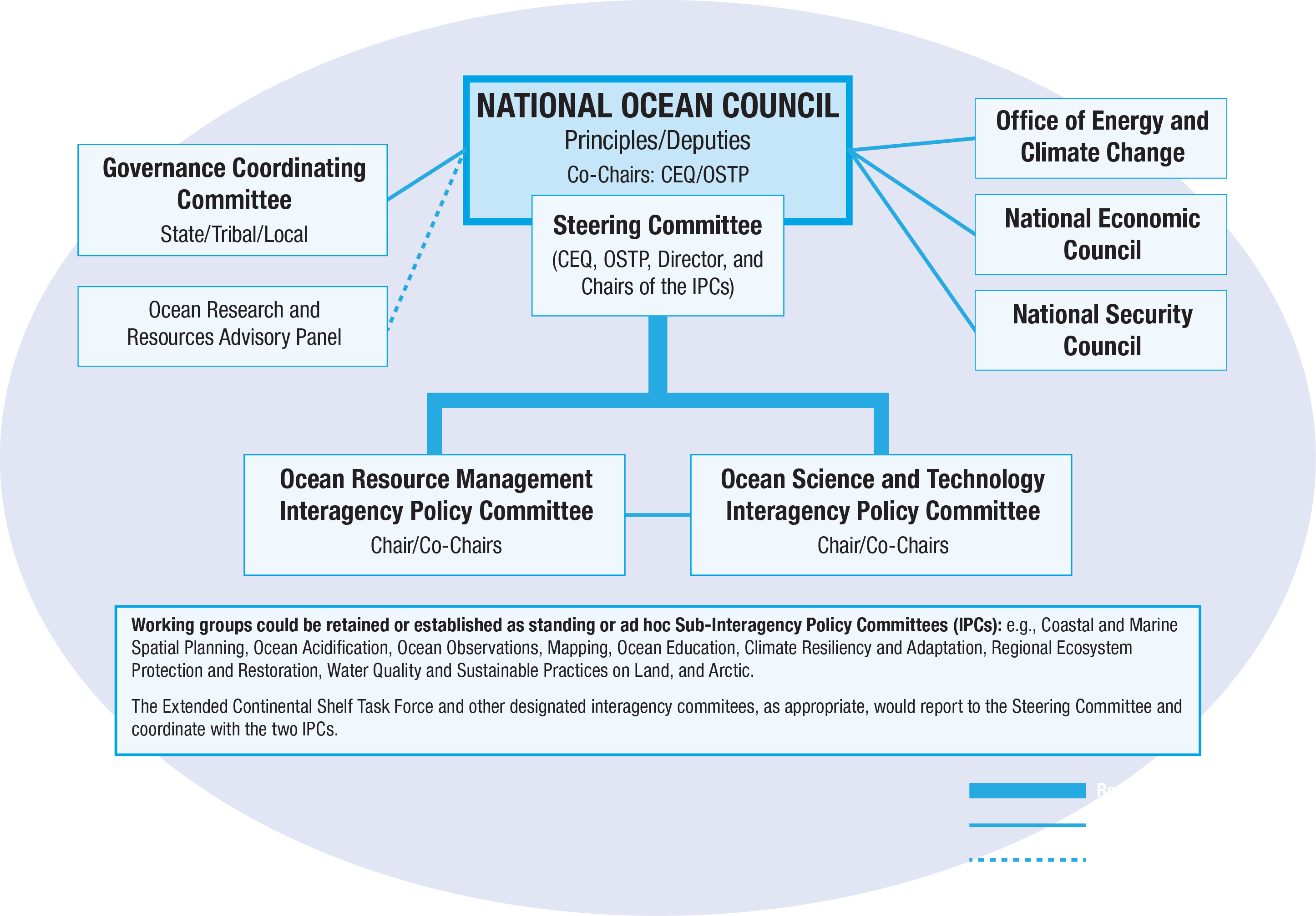 National Ocean Policy & CMSP
3
National Ocean Policy Nine Priority Objectives & NOAA’s Draft NGSP
3.
2.
1.
3 OF NOAA’S NEXT GENERATION STRATEGIC PLAN GOALS ARE ALIGNED WITH NOP
HOW WE DO BUSINESS
AREAS OF SPECIAL EMPHASIS
Healthy Oceans
Resilient Coastal Communities
Climate Adaptation & Mitigation
Resiliency & Adaptation to Climate Change & Ocean Acidification
Ecosystem-Based Management
Regional Ecosystem Protection & Restoration
Coastal & Marine Spatial Planning
Water Quality & Sustainable Practices on Land
Inform Decisions & Improve Understanding
Changing Conditions in the Arctic
Coordinate & Support
Ocean, Coastal, & Great Lakes Observation, Mapping & Infrastructure
National Ocean Policy & CMSP
4
The Need for CMSP
SCIENCE
Uses were regulated on a narrow sector-by-sector  basis
COMMERCIALFISHING
AQUACULTURE
CONSERVATION
RECREATION
NAVIGATION
ENERGY & INDUSTRY
National Ocean Policy & CMSP
5
CMSP FRAMEWORKKey Elements
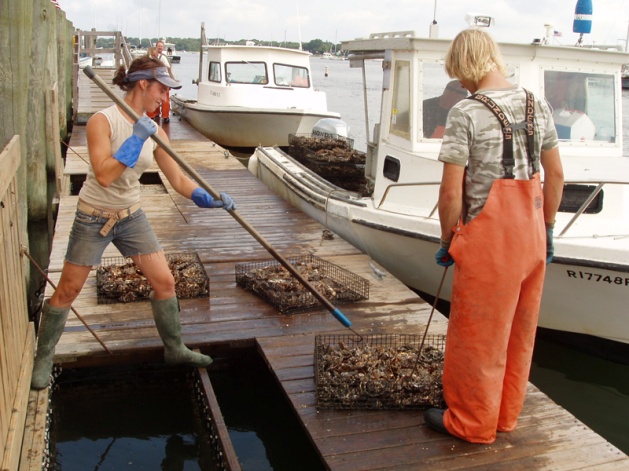 Balance Ocean Health and Community Prosperity
Level the Playing Field for All Stakeholders
Make Decisions Based on the Best Available Science
Respect the Unique Character of Each U.S. Region
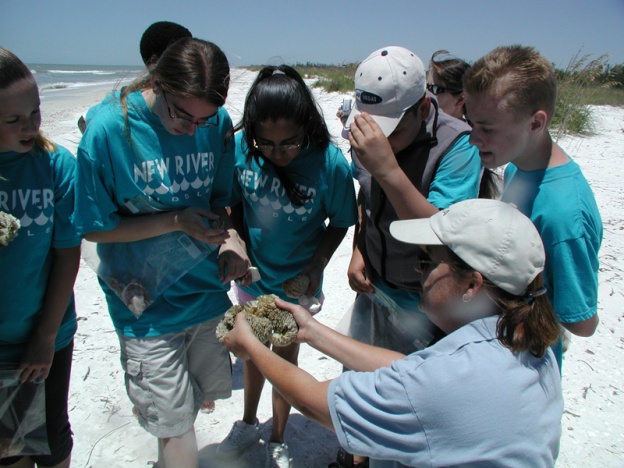 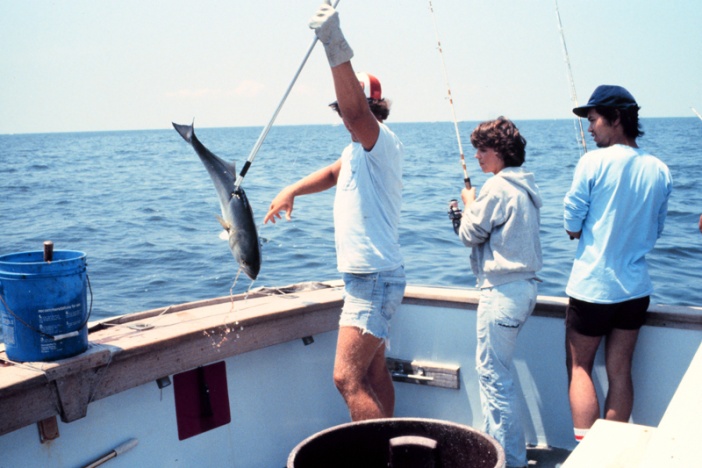 National Ocean Policy & CMSP
6
CMSP ImplementationRegional Focus
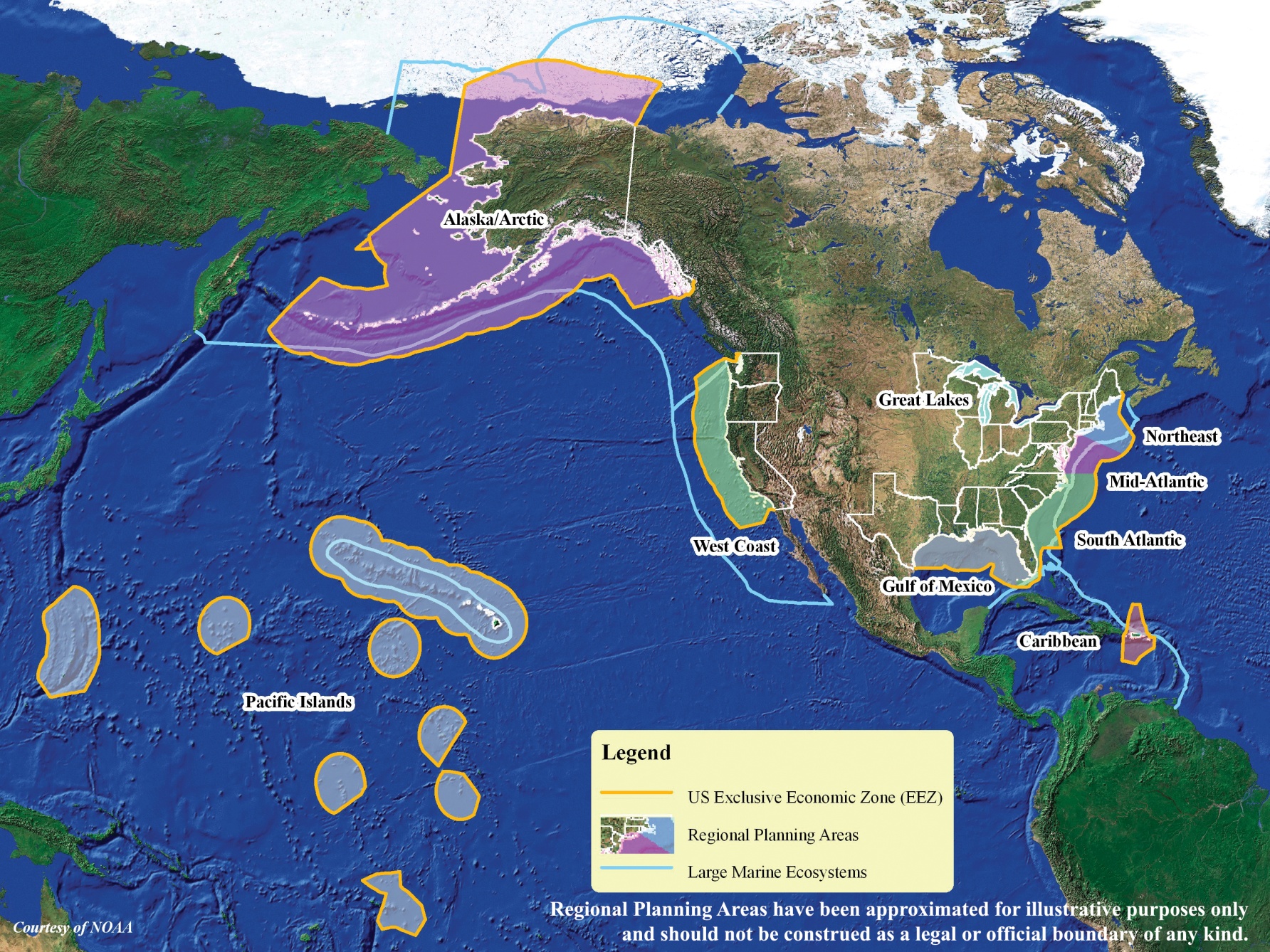 National Ocean Policy & CMSP
7
CMSP ImplementationScience, Research & Data Integration
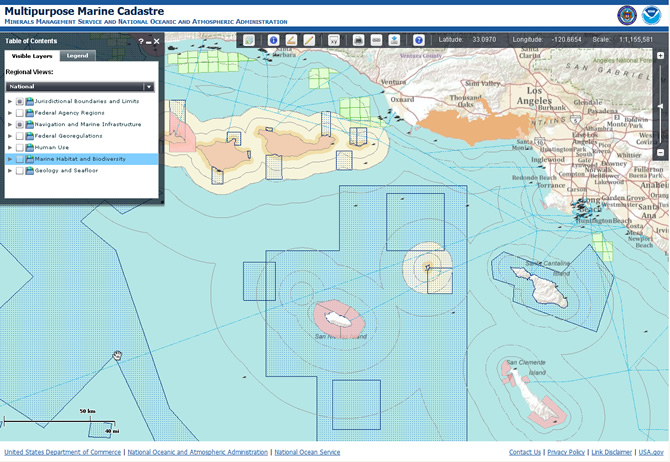 Science-based decision making

Identification of priority research needs 

Establishment of a National information management system with a central or regional portals to connect CMSP information 

Nationally consistent derived data products for regional assessments
National Ocean Policy & CMSP
8
CMSP ImplementationNOAA’s Role
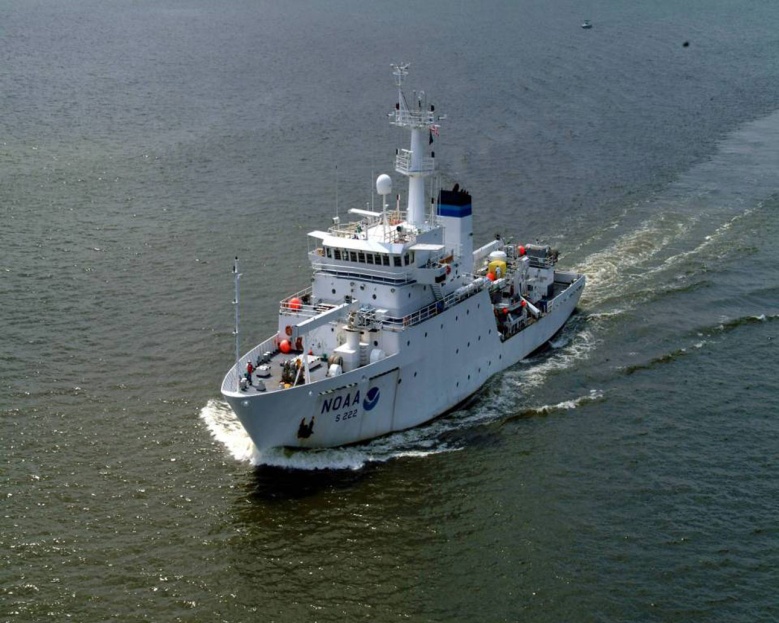 Legal authorities and scientific expertise
Participate on all 9 Regional Planning Bodies
FY 11 Budget Request
$20M Regional Ocean Partnership Grants
$6.77M for capability to support CMSP
NOAA CMSP Program
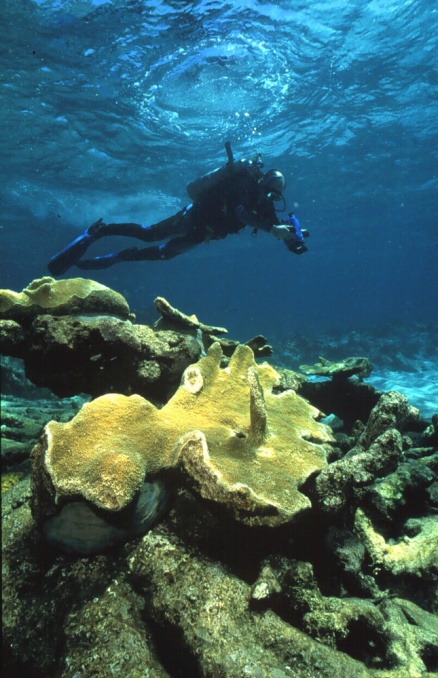 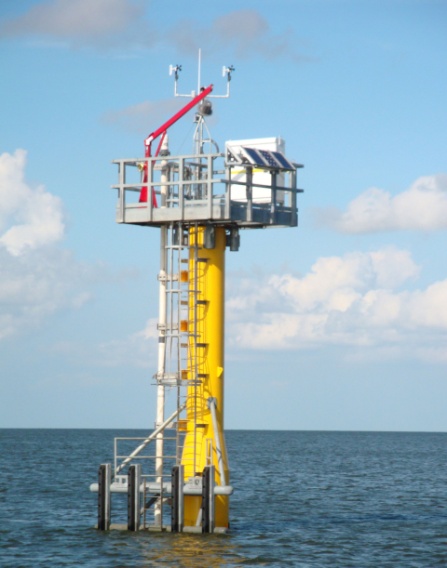 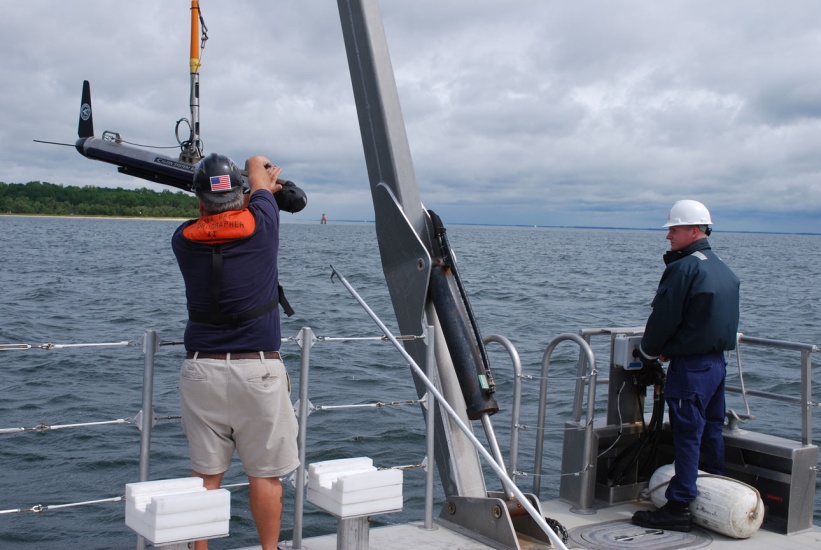 National Ocean Policy & CMSP
9
NOAA’s CMSP Websitecmsp.noaa.gov
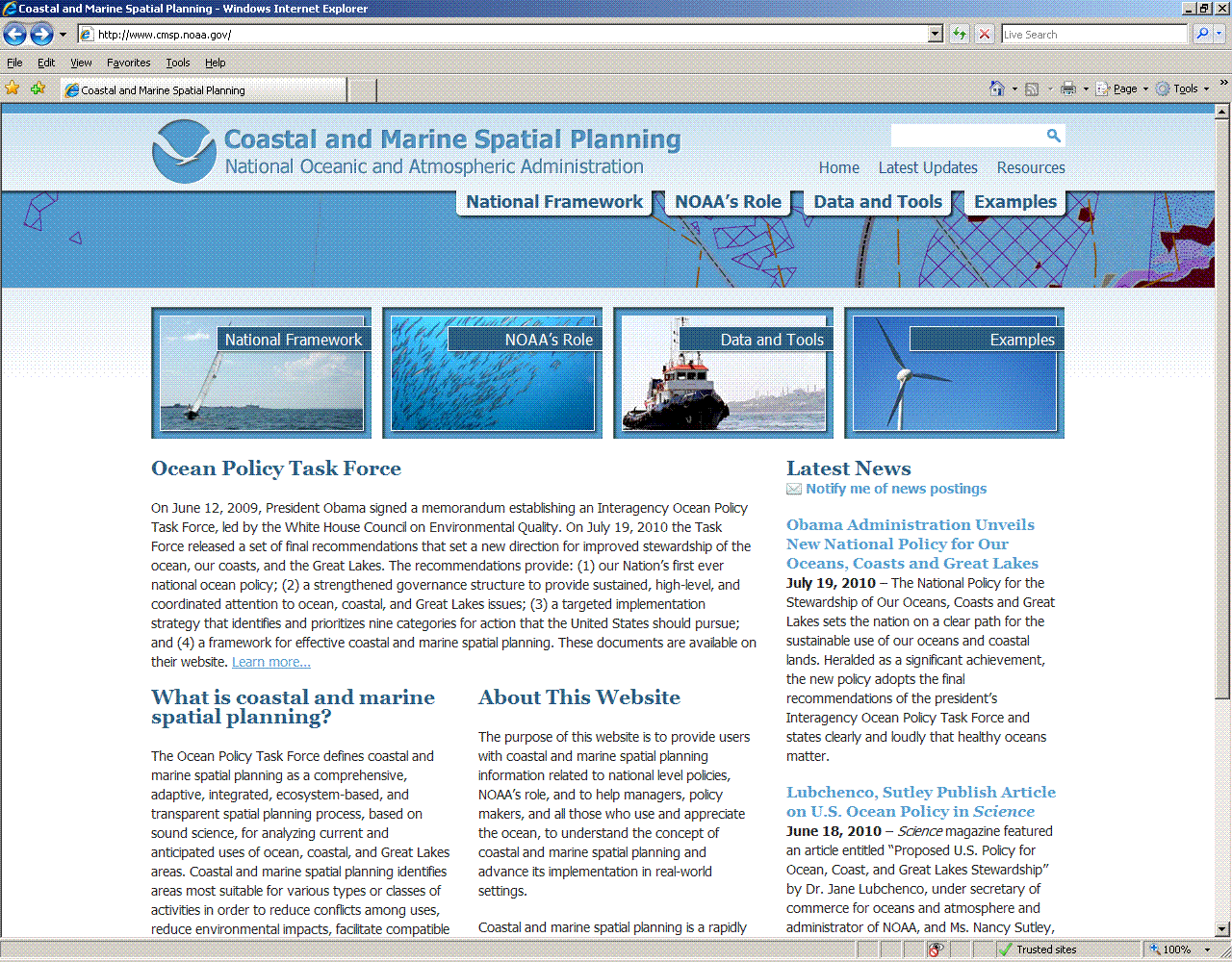 National Ocean Policy & CMSP
10
Role of Fishery Management Councils
Regional Fisheries Management Councils will play an important role in Regional CMSP

Experience —bringing their expertise from decades of involvement in the science- and ecosystem-based management of fisheries.  

Science — providing research on fisheries biology and a wealth of economic data to support management goals.  

Constituents — representing commercial and recreational fishing interests.

Management responsibilities — have authority to develop management and protection measures for fisheries, habitat, and deep-sea corals
Commercial and Recreational Fishing Community
Commercial and recreational fishery interests will have the opportunity to engage in CMSP in two ways through:  

 Regional Fishery Management Council consultations with RPBs

 RPB Stakeholder Engagement Processes
National Ocean Council Websitewhitehouse.gov/oceans
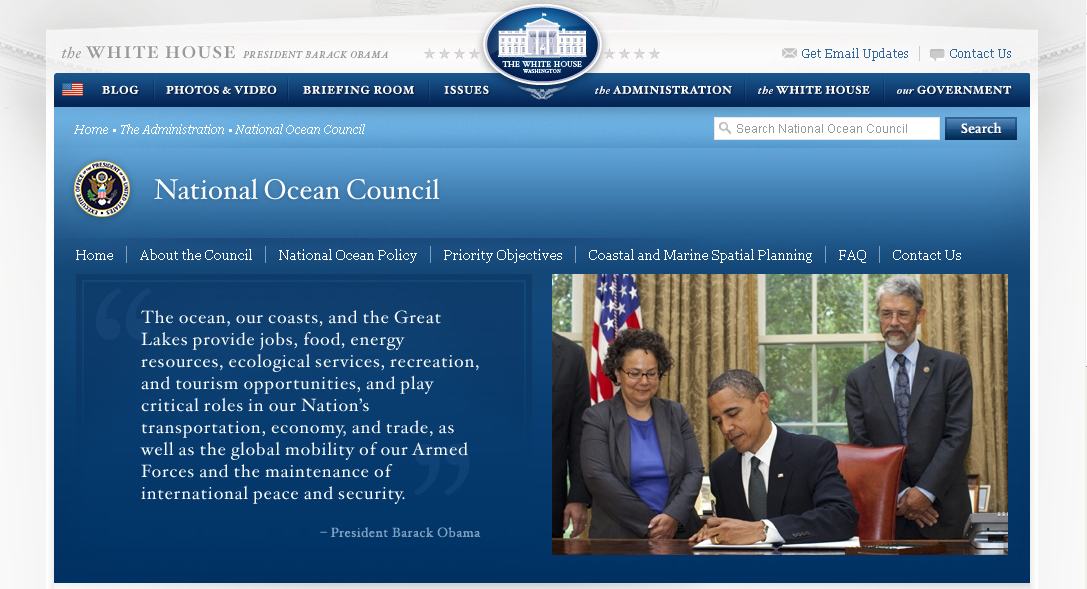 National Ocean Policy & CMSP
13
Questions?